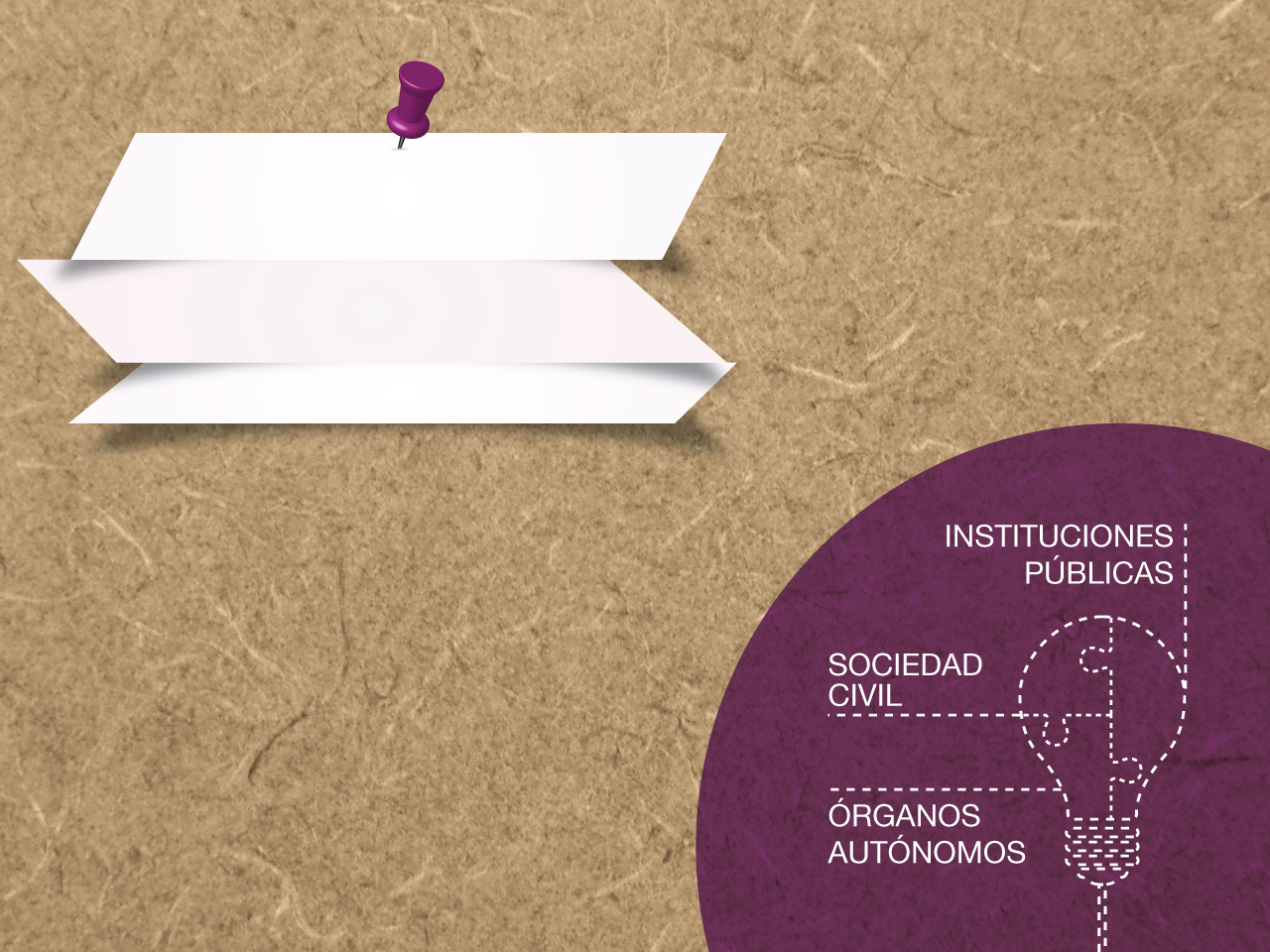 +
+
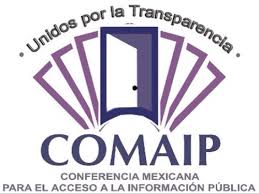 ESTADOS
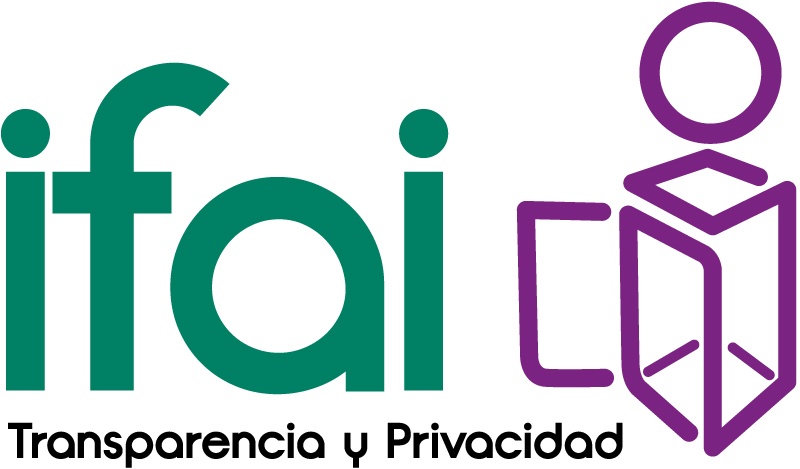 GOBIERNO ABIERTO
CO CREACIÓN DESDE LO LOCAL
#CoCreaciónLocal
Talleres con estados piloto
Índice

Objetivos del taller
¿Qué resultados esperamos de los participantes?
Seis pasos para realizar un ejercicio de Gobierno Abierto
Instalación del Secretariado Técnico Local
Agentes de cambio y mecanismo de gobernanza
Definición y elaboración del Plan de Acción Local
5 compromisos y su difusión
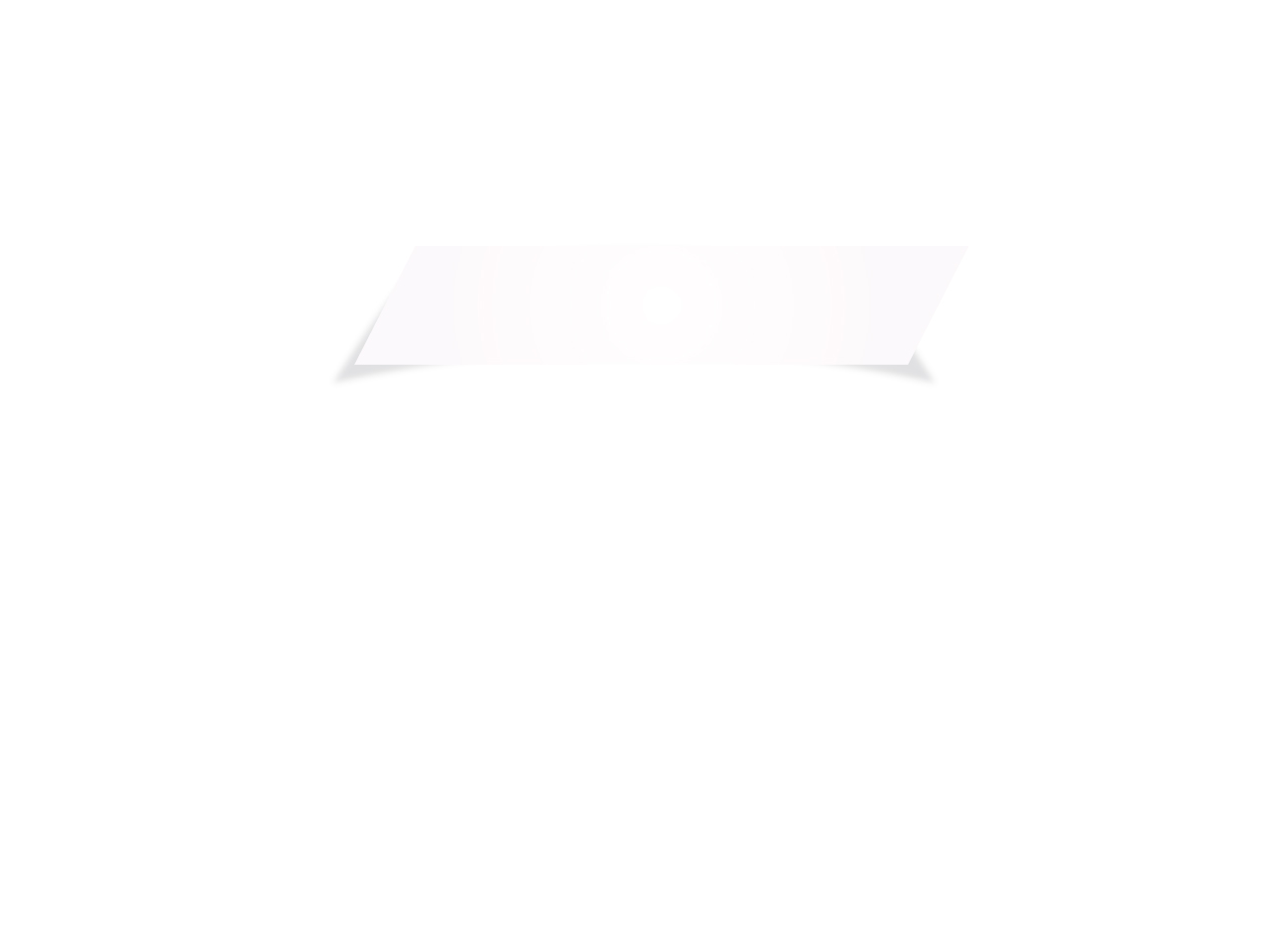 Objetivos del taller
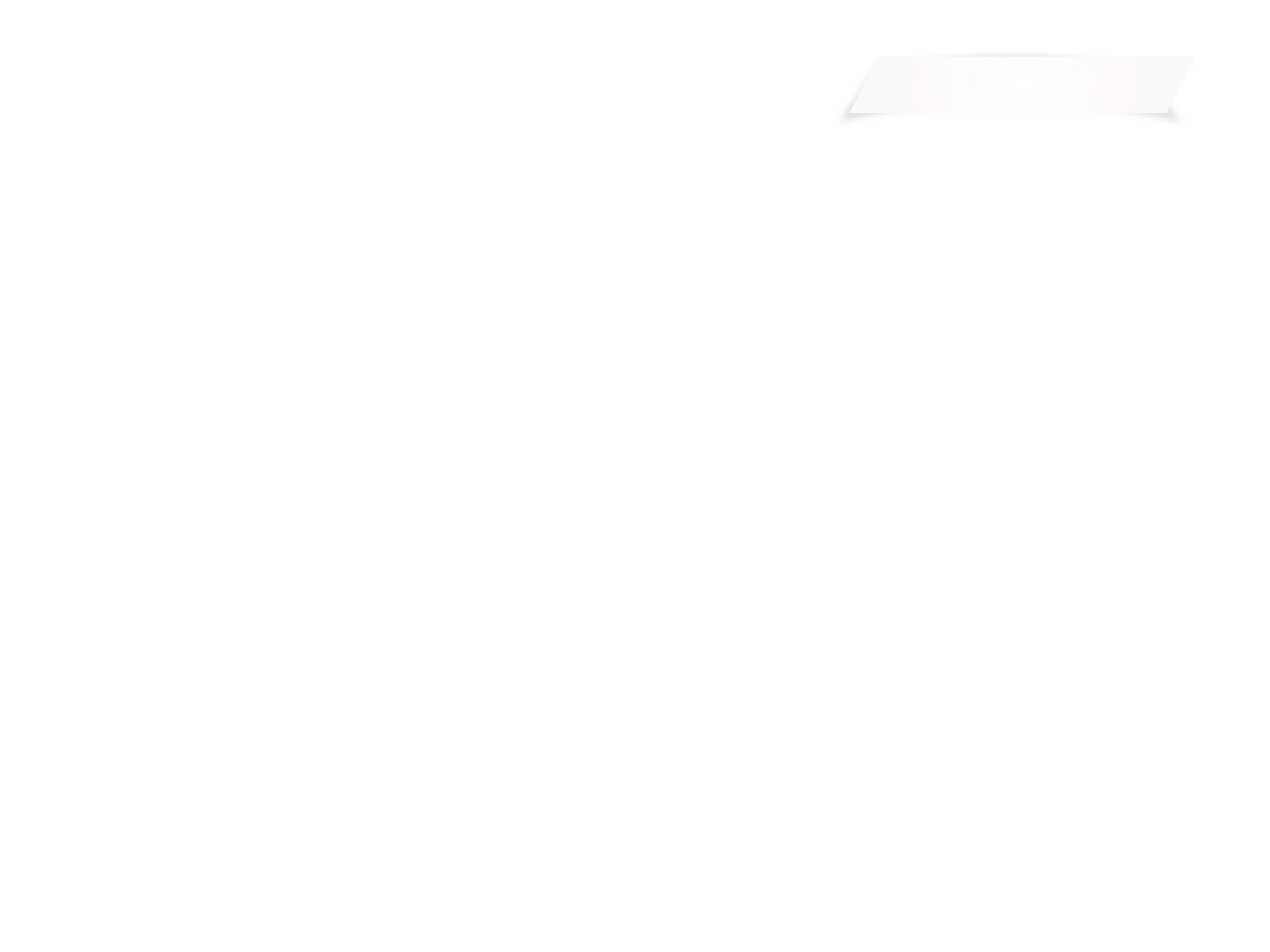 +
+
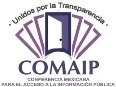 ESTADOS
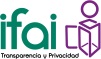 Que los participantes:
#CoCreaciónLocal
Identifiquen los principales conceptos, componentes y experiencias de un modelo de gobierno abierto para ser desarrollado en el ámbito local.

Reflexionen sobre la relevancia de la participación de la sociedad civil,  como uno de los actores estratégicos en la nueva relación Estado-Ciudadanía, en el marco de la Alianza para el Gobierno Abierto.

Conozcan las principales herramientas que se proponen para apoyar el desarrollo de planes de acción locales de gobierno abierto.

Realicen un ejercicio práctico sobre la integración del Secretariado Técnico Local para el despliegue de un Plan Local de Gobierno Abierto.
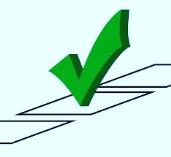 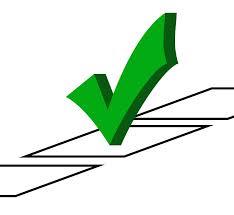 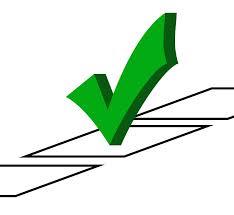 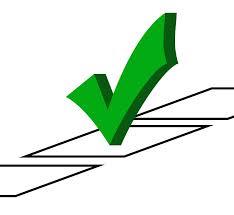 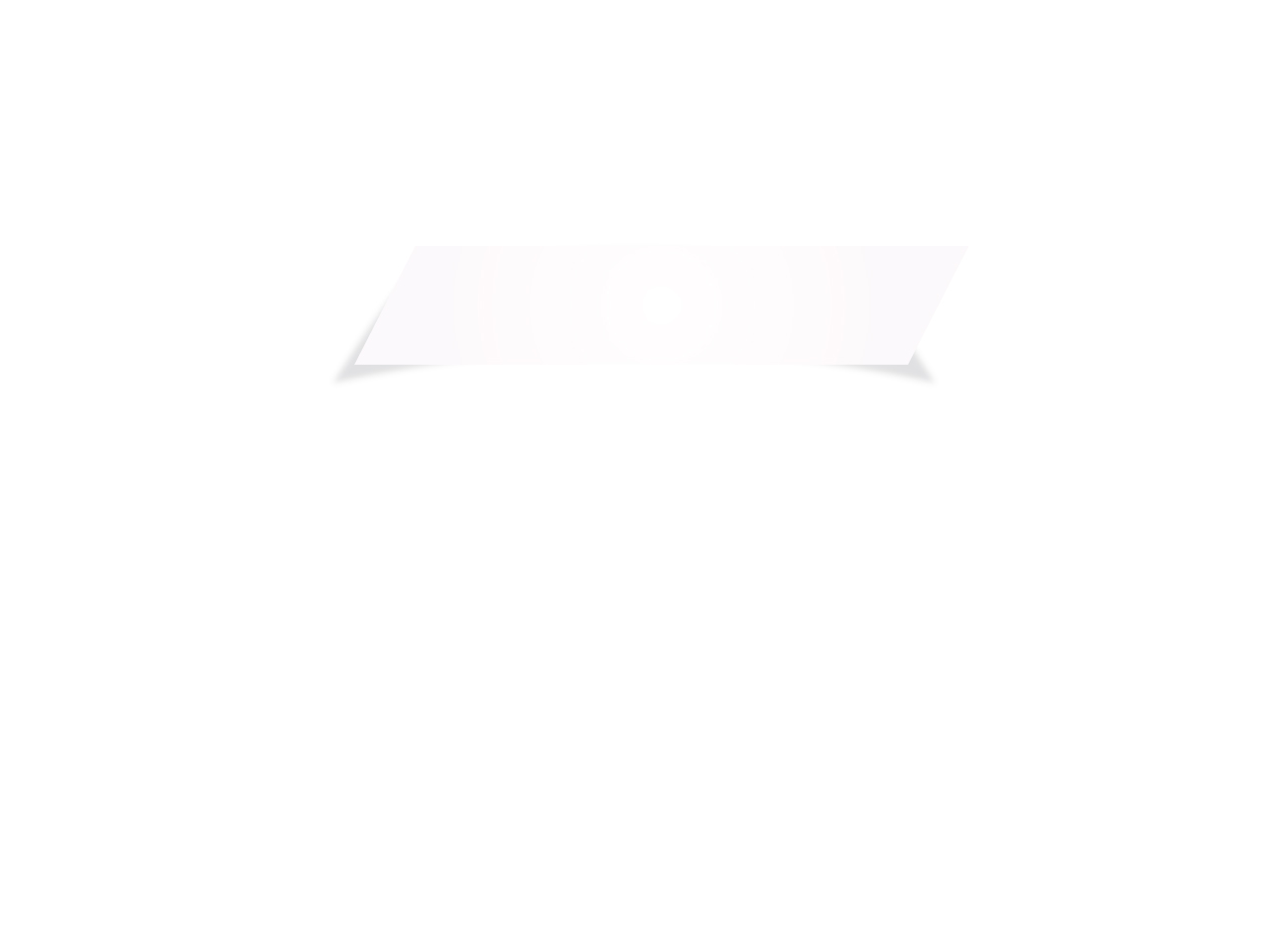 Seis pasos 
para realizar 
un ejercicio de GA
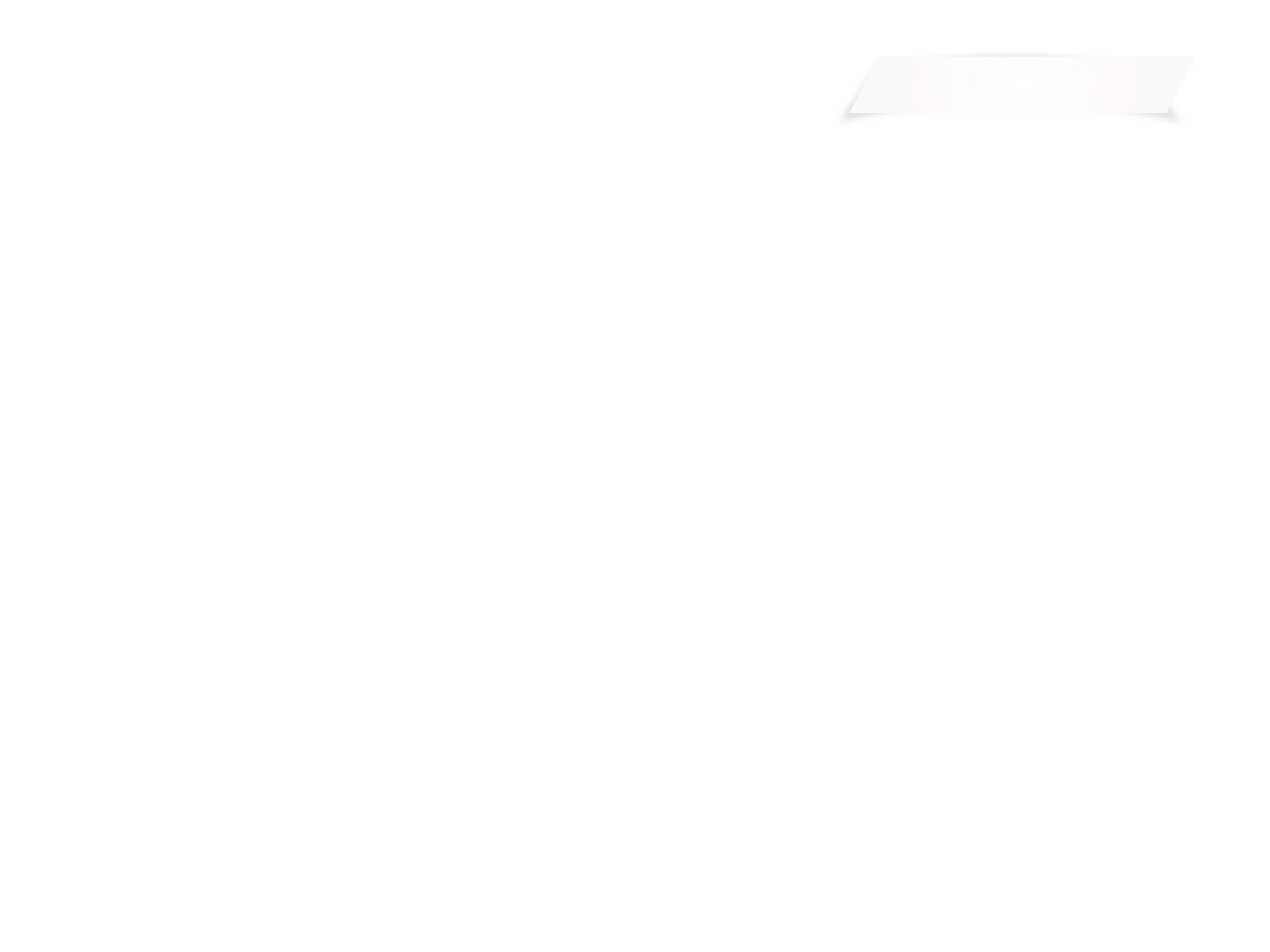 +
+
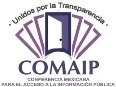 ESTADOS
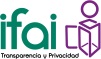 #CoCreaciónLocal
Te invitamos a crear el Secretariado Técnico y Plan de Acción en tu estado siguiendo seis pasos:
Inicio del ejercicio
Conformación del Secretariado Técnico Local (1ª. visita por parte de la Secretaría Técnica de la Comisión de Gobierno Abierto y Transparencia del IFAI)
Desarrollo de mesas participativas para la integración del Plan de Acción
Lanzamiento y firma del Plan de Acción (2ª. Visita por parte de la Secretaría Técnica de la Comisión de Gobierno Abierto y Transparencia del IFAI).
Implementación del Plan de Acción
Monitoreo y evaluación
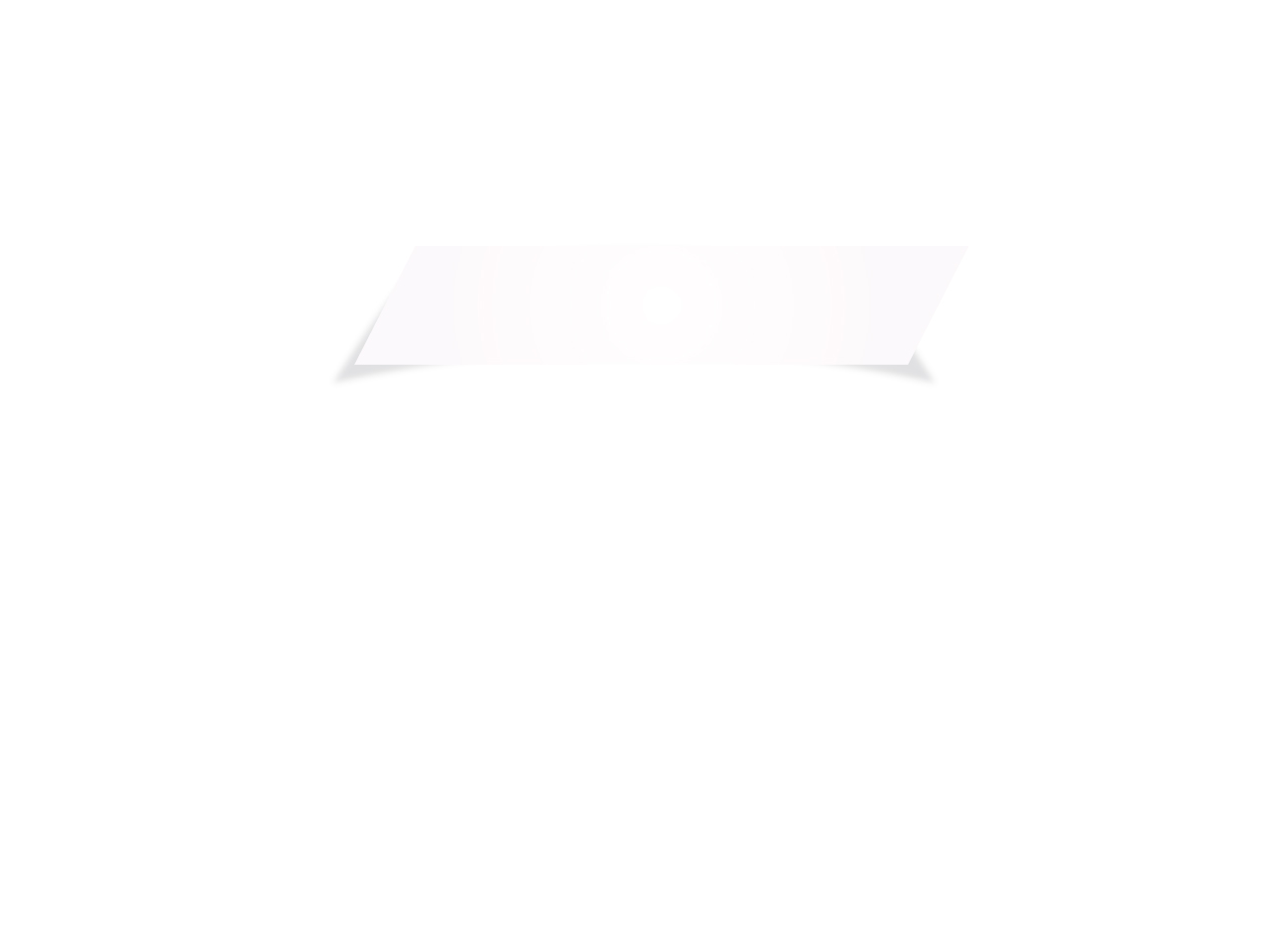 Secretariado Técnico Local
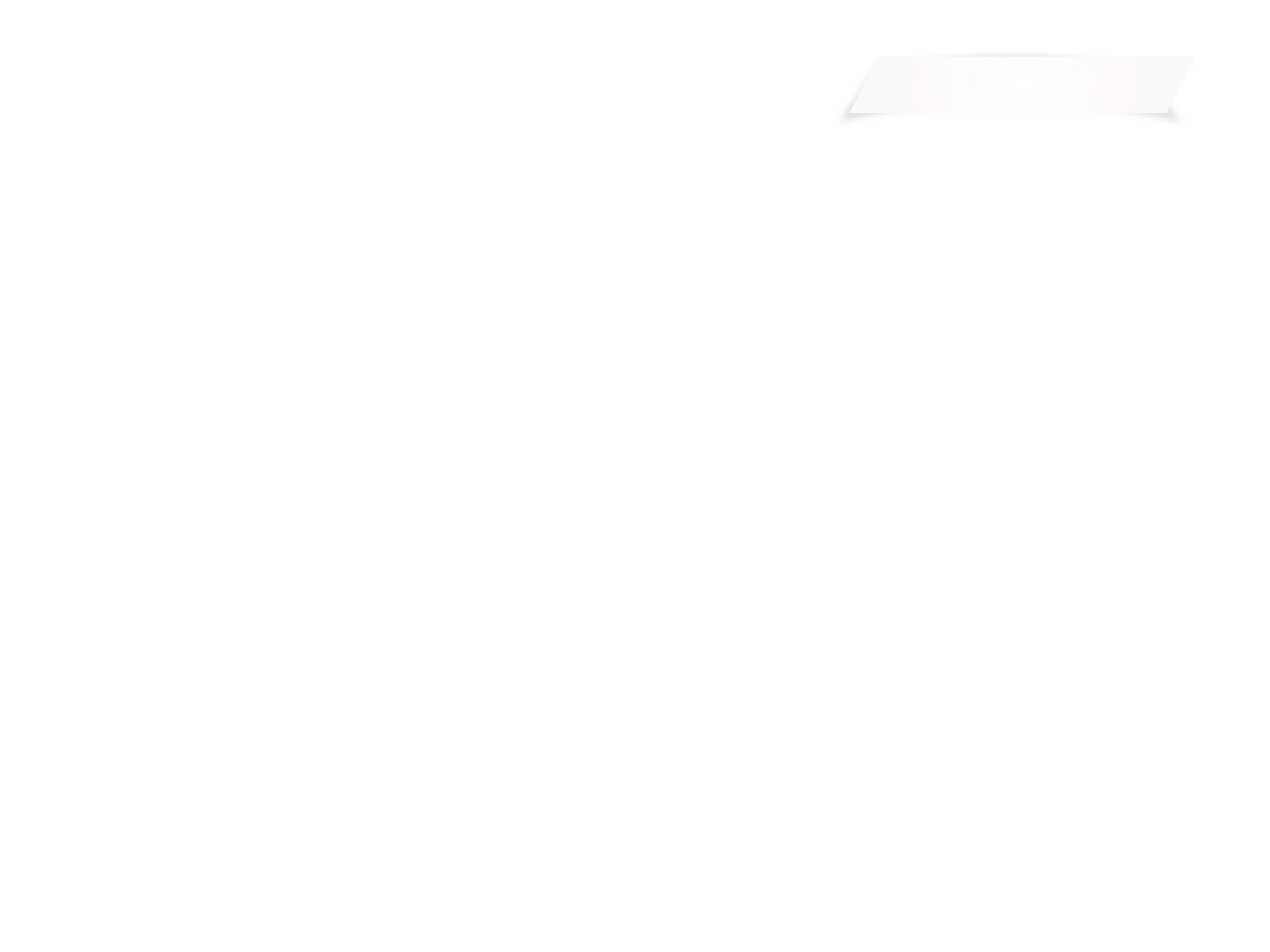 +
+
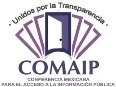 ESTADOS
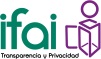 Estructura y funciones del STL
#CoCreaciónLocal
Agentes de cambio
Definición de integrantes
Facilitador: figura innovadora
Definición de funciones: esquema horizontal y colaborativo
Mecanismo de gobernanza (frecuencia de las reuniones, votación, seguimiento, cumplimiento de compromisos)
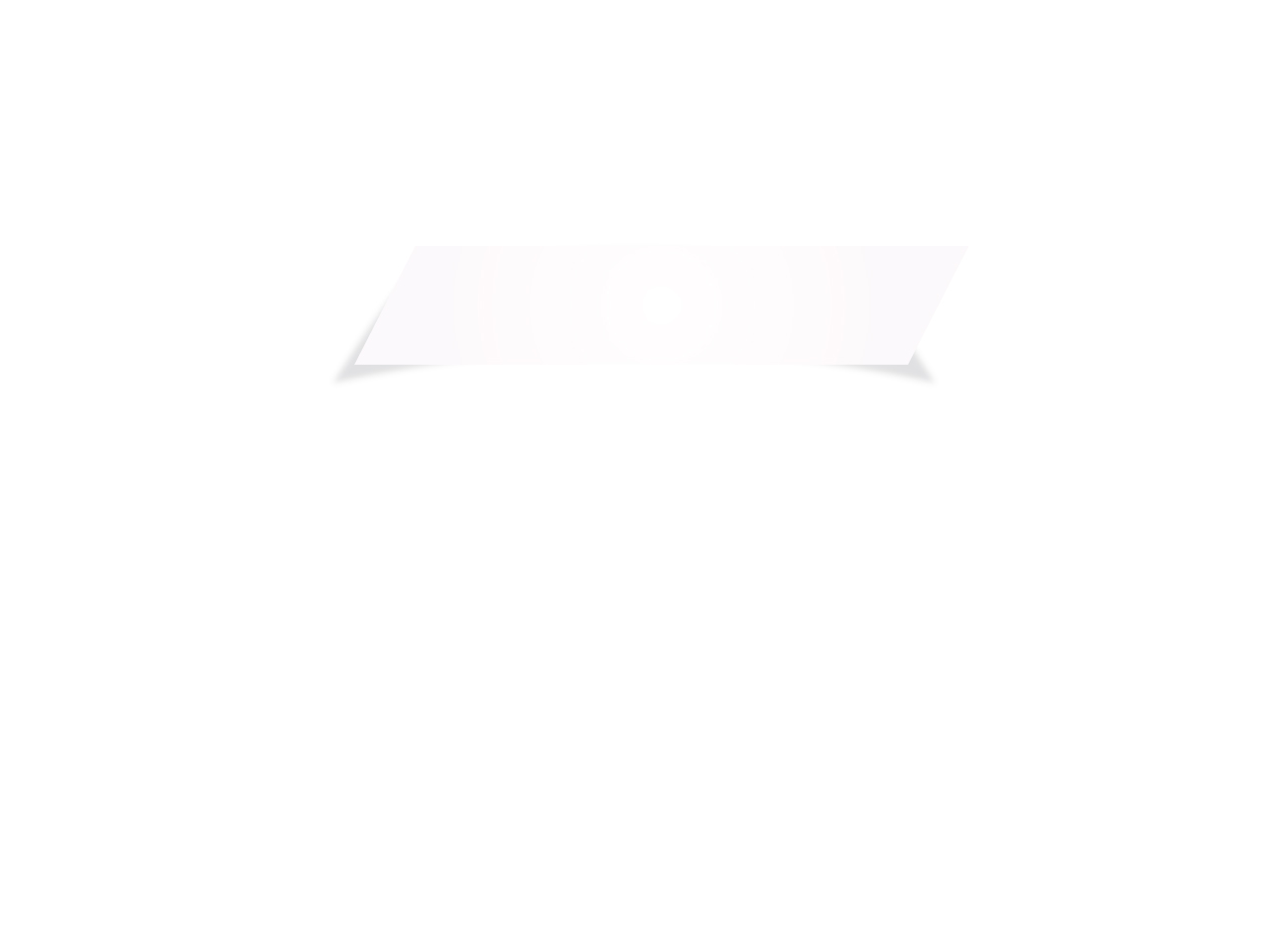 Plan de Acción Local
Plan de acción local
AGA (PA2015)
2 alineados a los 5 ejes AGAMX
Follow the Money
1 Global Integrity + IFAI + IMCO
Problemática Local
2 soluciones a problemas locales
=
5 compromisos
Vigencia: 1 año
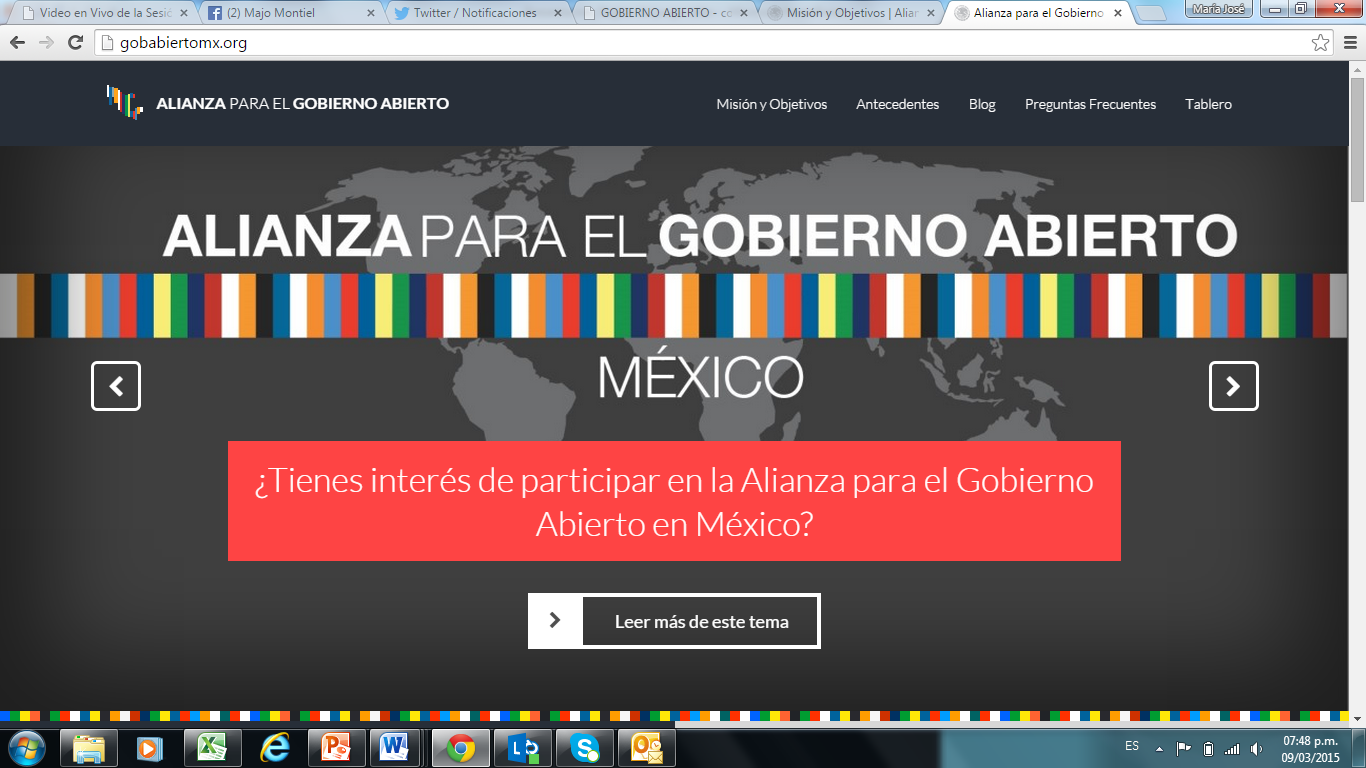 El Plan de Acción 2013 - 2015 consta de 26 compromisos, incluidos en cinco ejes prioritarios para el desarrollo del país:
 
Gobierno centrado en la ciudadanía
Presupuesto abierto y participativo
Datos abiertos para el desarrollo
Empoderamiento y participación ciudadana
Gobernanza de recursos naturales
Orientar los Ejercicios Locales de Gobierno Abierto a:
 
Mejorar los servicios públicos,
Lograr altos niveles de educación,
Crear oportunidades de empleo,
Aumentar la seguridad pública,
Generar información útil para el ejercicio de derechos y la toma de decisiones,
Aumentar la competitividad de mercados locales e internacionales,
Crear puentes de dialogo entre autoridades y ciudadanos para atender necesidades específicas, 
Solucionar problemas públicos, y
Disminuir riesgos a la población.
Los integrantes del Secretariado generarán una página web para la difusión de los trabajos realizados, al menos con los siguientes apartados: 

Secretariado Técnico Local (STL): Minutas, evidencia documental de sesiones (fotografías, videos, audio, etc.) y comunicados relevantes, 
Avance de los compromisos y agenda de actividades,
Datos de contacto,
Sección de datos abiertos,
Ligas de interés,
Medio de recepción de dudas, quejas y sugerencias, 
Vinculo web para manifestar su interés de incluirse en los ejercicios de gobierno abierto.
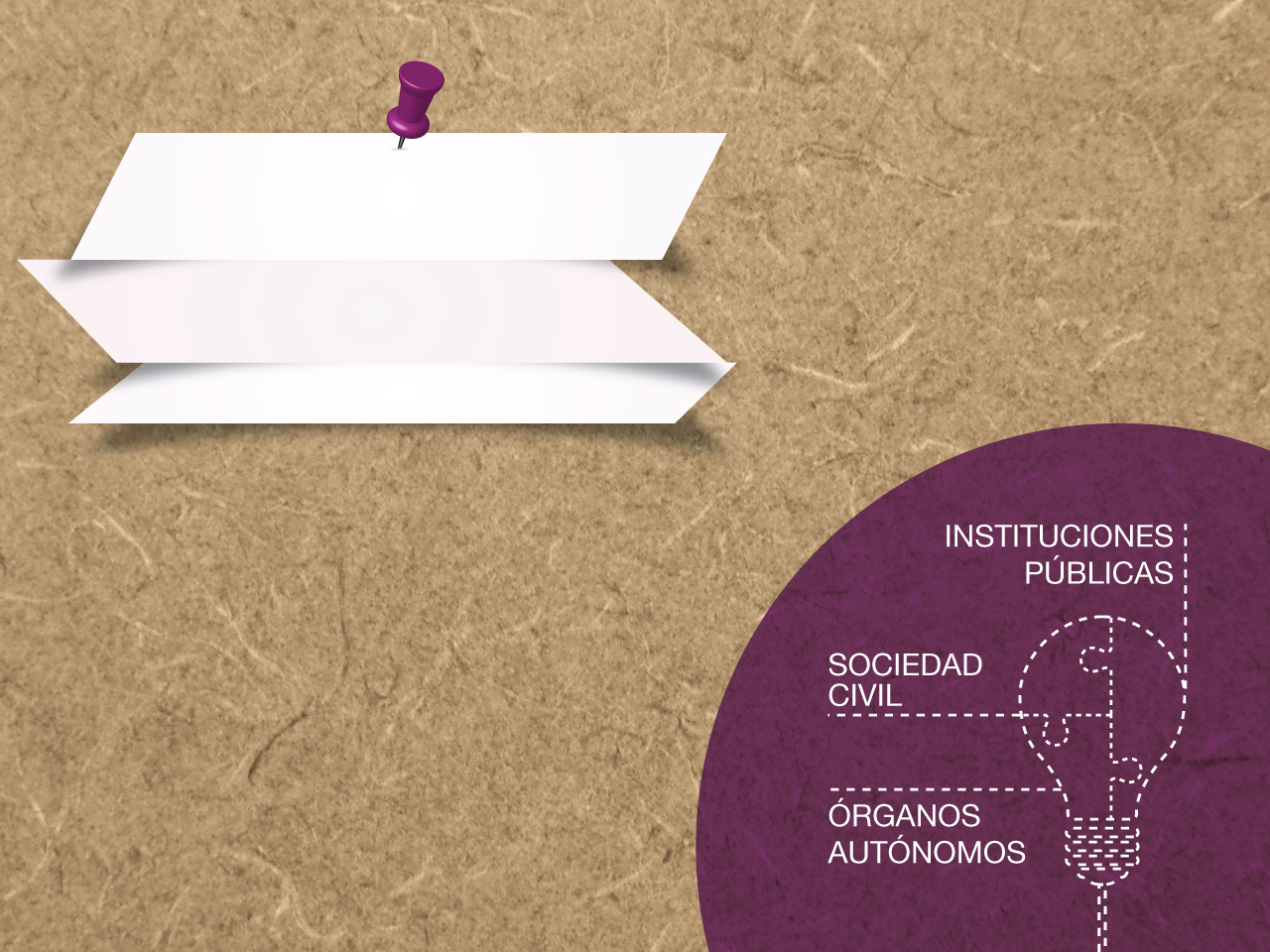 +
+
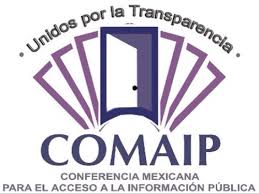 ESTADOS
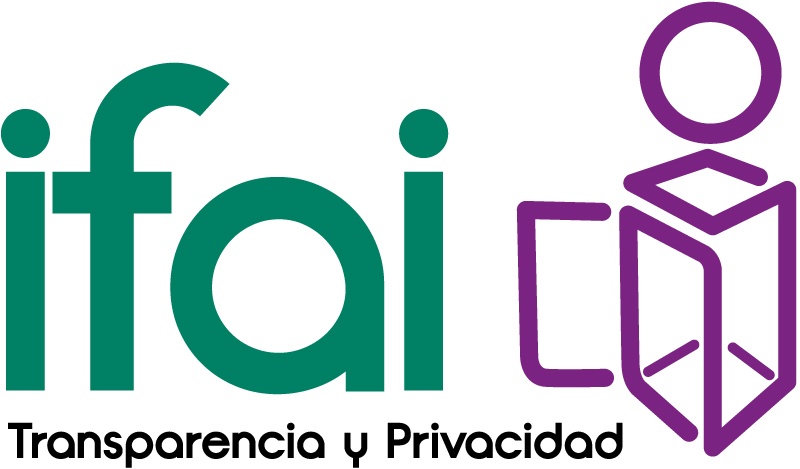 GOBIERNO ABIERTO
CO CREACIÓN DESDE LO LOCAL
#CoCreaciónLocal